集成电信能力，提升沟通体验
打造合作共赢的生态圈
February 15, 2015
合作给您带来什么
业务革新极大提升产品 竞争力，助您在竞争中脱颖而出
租用运营商网络，无需维护，更低资费，更低成本，消除您后顾之忧
新业务
低成本
核心价值
高质量
零门槛
强大的网络质量保障能力，极致客户体验，助您提高客户粘性
能力集成周期短，业务上线快，助您快速推出业务，抢占市场
语音能力
视频能力
会议能力
其他能力
1
2
3
4
什么是通信能力开放
运营商将通信能力，如语音、视频、会议等提供给第三方使用，把通信能力作为服务对外提供。
语音通知、点击拨号
多方通话、呼叫中心
通信能力
视频通话、视频监控
语音会议、视频会议
数据会议
短信通知、短信验证
语音通知
能力介绍
应用场景
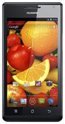 “马上过来开会”
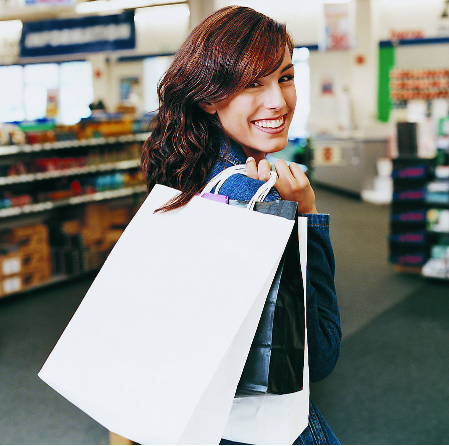 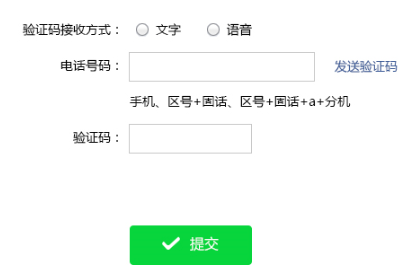 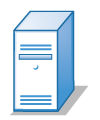 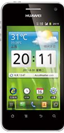 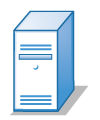 能力开放平台
营销推送
语音验证码
活动通知
[Speaker Notes: 语音通知（重听）
-语音验证码
-通知类业务
语音群呼-营销接口
-并发
-接通
点击拨号

隐私保护

呼叫中心-谦哥刷]
点击拨号
能力介绍
应用场景
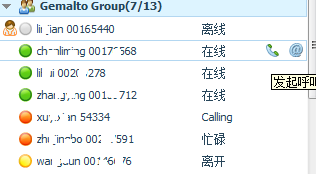 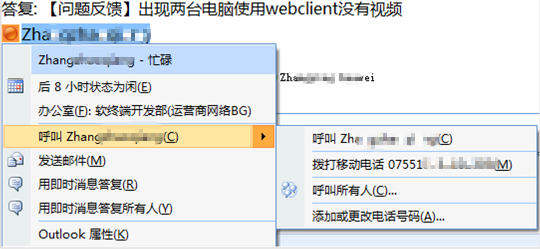 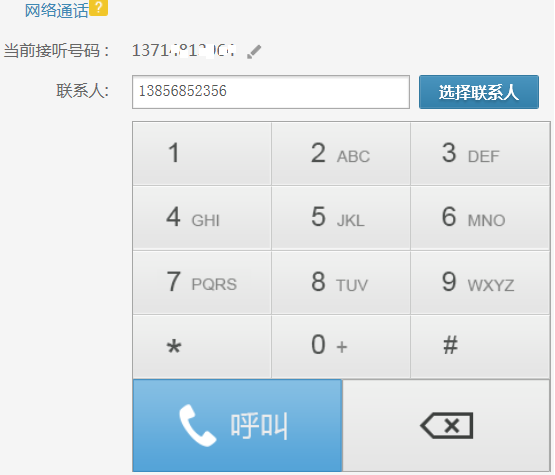 企业IM点击呼叫
企业邮箱点击呼叫
企业OA系统点击呼叫
多方通话
能力介绍
应用场景
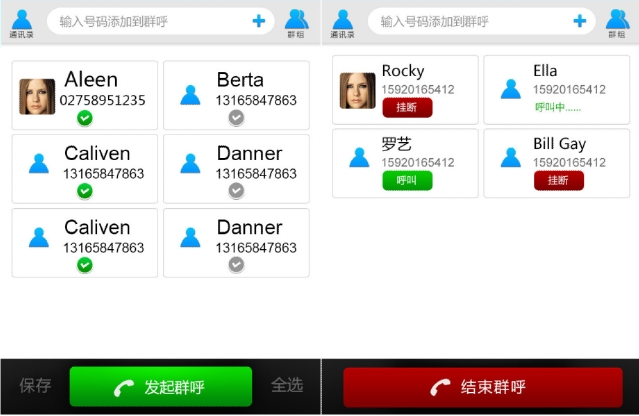 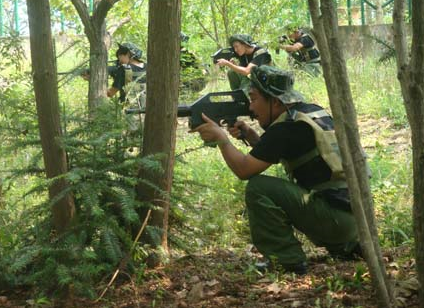 企业办公或朋友聚会召集
户外运动实时调度
隐私保护
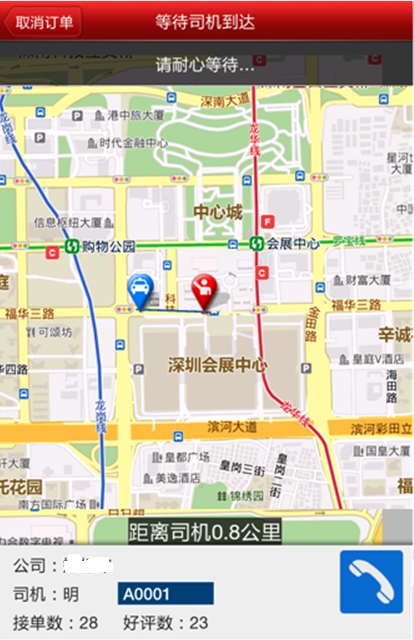 能力介绍
应用场景
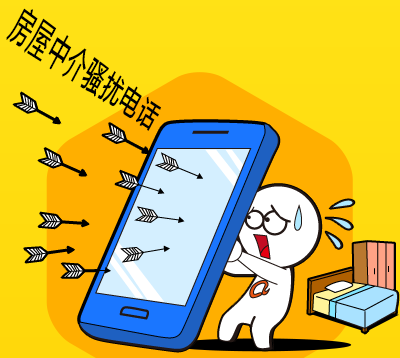 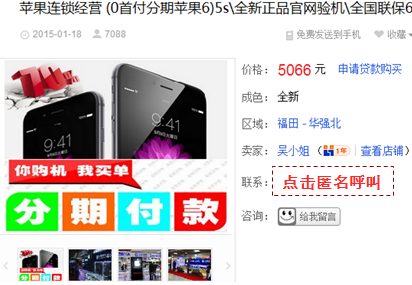 匿名呼叫
房租租赁匿名呼叫
打车软件匿名呼叫
二手交易匿名呼叫
[Speaker Notes: 。]
呼叫中心
能力介绍
应用场景
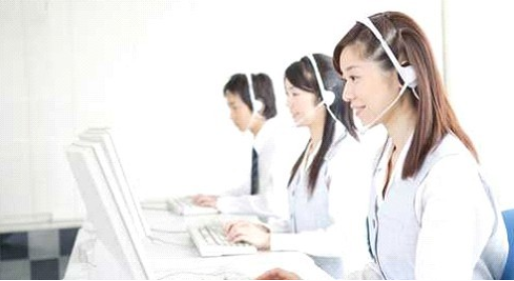 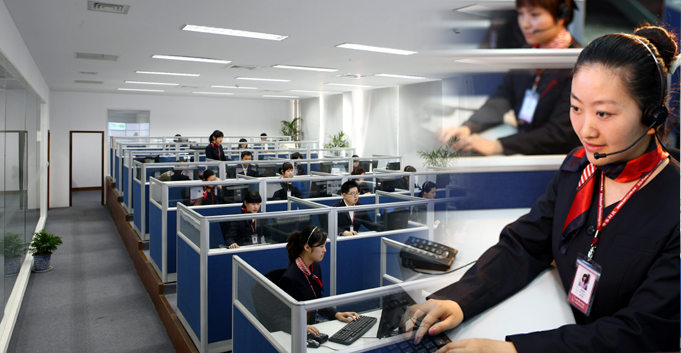 企业总机
客服中心
[Speaker Notes: 硬件投入、维护成本投入高
定制不自由，无法满足个性化需求
小型电商呼叫中心
根据开发者能力自由定制复杂的呼叫中心]
视频能力
能力介绍
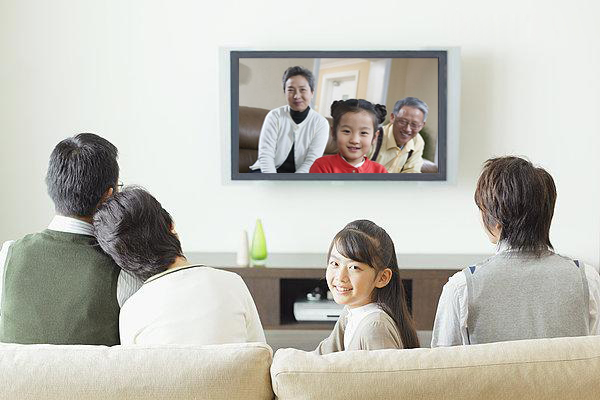 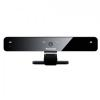 应用场景
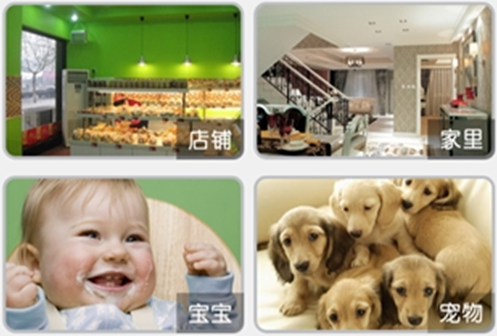 亲情通话
视频监控
[Speaker Notes: 远程教学图片修改


个人视频应用：亲情电话，婚恋/交友网站视频通话，视频留言
企业视频应用：商务交流、远程诊断、远程教育、远程面试
视频呼叫中心：视频导游、视频客服、突发事件现场上报、车险报警、视频报警
物联网应用：智慧门铃、手机看家，手机看店，以及其它视频监控场景

SDK支持ANDROID、LINUX、 IOS、WINDOWS等多种操作系统。
视频通话质量高：电信QOS保障+独有抗丢包技术，最大可容忍25%的网络丢包。
运营商全网互联，可以与任意终端互通
非苹果终端之间最高720p－1080p高清，苹果终端与其它终端之间最高480p高清]
会议能力
能力介绍
应用场景
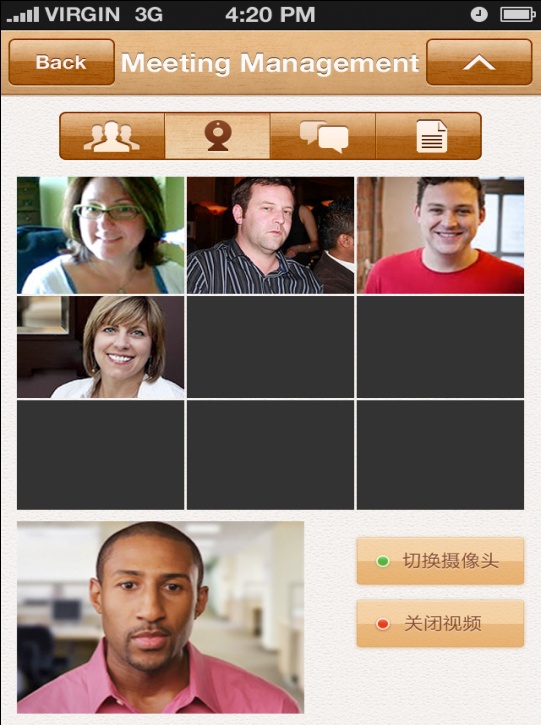 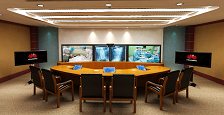 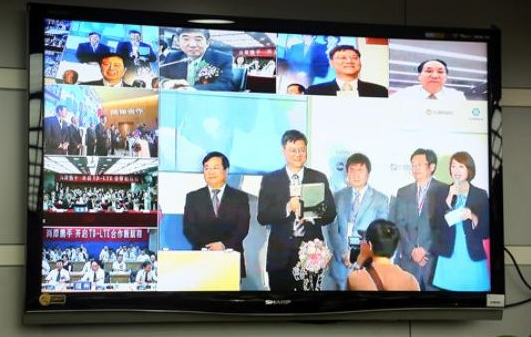 远程会议
远程会诊
跨地区年会
[Speaker Notes: 融合会议、任意接入、全网互通、低带宽、高质量，每个会议室最大400方
All-in-One 一套系统提供所有类型会议业务
语音 标清/高清/WEB/智真]
合作流程
1
2
3
4
5
合作模式
最终用户
生活、工作更加高效
企业用户
个人用户
面向用户、调用能力，开发丰富多彩的应用
通信费
产品费
OA/CRM/ERP等
通用软件提供商
合作伙伴
有需求、懂市场
安防/保险/环境/物流/医疗等行业集成商
移动互联网
开发者
…
奖励返现
协助推广
面向合作伙伴、用户的需求提供通信能力
通信费
运营商
华为
运营商
有管道、有技术